Platform Layer updates for the Caelum (7.0) release of the Core flight system
2021 Flight Software Workshop

Alan Cudmore
NASA/Goddard Space Flight Center
Code 582
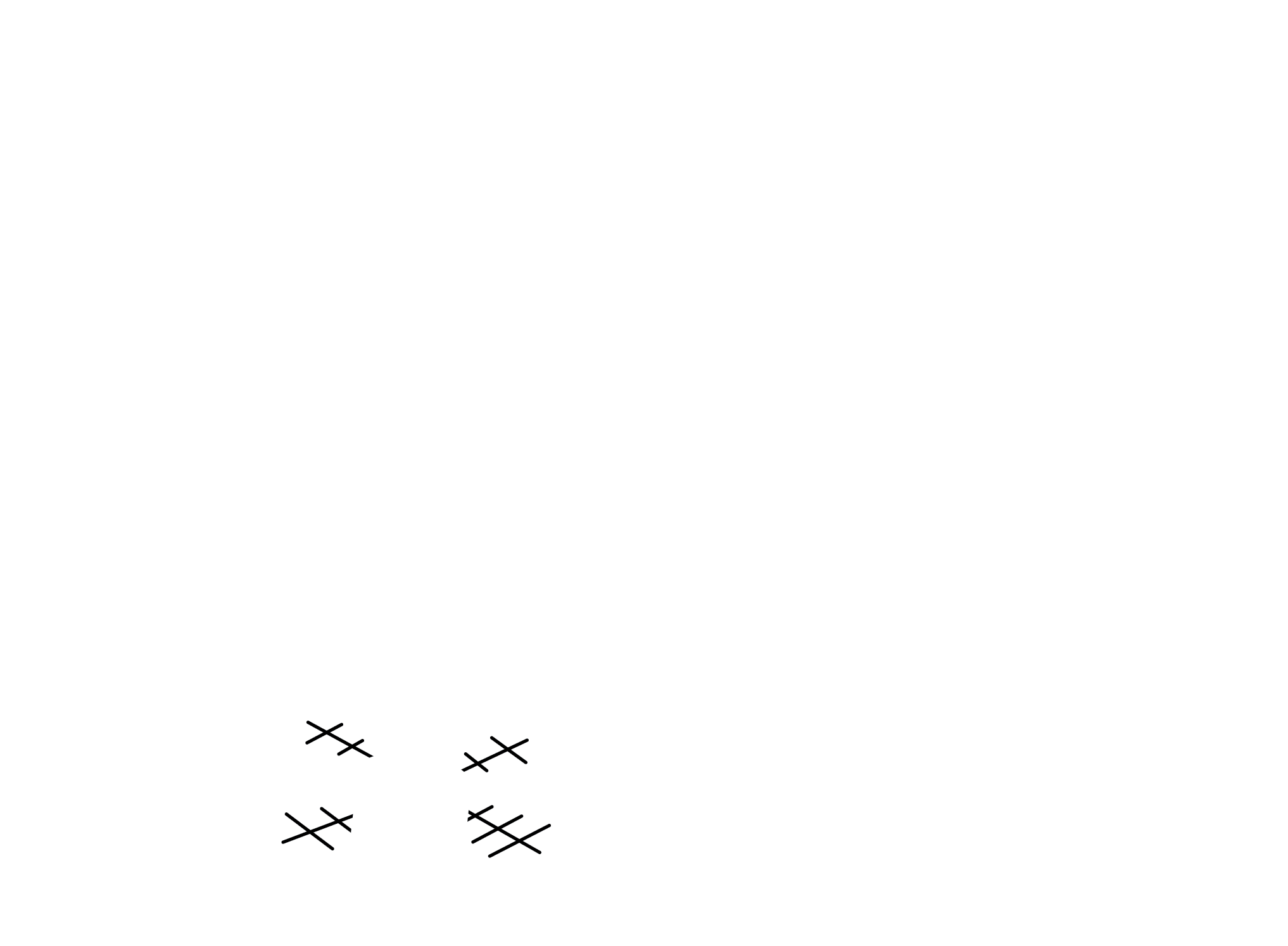 Agenda
Introduction
Operating System Abstraction Layer (OSAL)
Platform Support Package (PSP)
System Startup
Exception Handling
CMake Files
Porting Tips
Summary
2
Introduction
The cFS platform layer consists of the Operating System Abstraction Layer (OSAL) and the Platform Support Package (PSP)
The OSAL provides a portable Application Programming Interface (API) to the underlying operating system services
The PSP provides glue logic and startup code necessary to make the cFS work on a specific combination of an operating system and processor card
Together the OSAL and PSP allow the cFS to run without modifications on multiple targets, and make it easier to port the cFS to new targets
cFS 
Application
cFS Application
cFE Core
OSAL
PSP
Real Time 
Operating System
Target Hardware
3
OS Abstraction Layer (OSAL) - Features
The OSAL Provides
A portable Operating System API for Real Time Operating System features
Tasks, Queues, Semaphores, Mutexes, Files, Timers, and Network Sockets, etc.
Support for the following operating systems
Linux – both 32-bit and 64-bit, multiple architectures
RTEMS – version 4.11 and 5.1
VxWorks – version 6.x and 7.0
Startup code for abstracted applications
OSAL Board Support Package (BSP)
Current OSAL BSPs include
Generic Linux
Generic VxWorks
PC RTEMS
A portable application entry point (example: ”main” on Linux, “Init” on RTEMS)
4
OSAL - Layered architecture
Starting with version 5.1 (included with cFS Bootes), the OSAL provides a layered architecture
Minimizes duplicate code
Assures consistent implementation for each port (error checking, locks)
Makes porting OSAL to a new Operating System (OS) easier
SLOC for RTEMS implementation:
OSAL 4.2.1a: 5577
OSAL 5.1 (main branch): 3196
The OSAL API implementation consists of
Shared top level API source files 
src/os/shared
Operating system specific low level implementation files
src/os/posix, src/os/rtems, src/os/vxworks
Portable low level implementation files that are shared among more than one OS
src/os/portable
This directory also contains ”stub” implementation files to exclude features that a target OS might not support
5
OSAL - Layered architecture example (1)
Shared: osapi-task.c
int32 OS_TaskCreate ( …
{
      …
      return_code = OS_TaskCreate_Impl(...
      …
}
Contains code that is common to all ports and would otherwise have to be duplicated for each supported OS
POSIX: os-impl-tasks.c
Contains POSIX specific implementation code for creating an OSAL task
int32 OS_TaskCreate_Impl ( …
{
      …
      …
}
6
OSAL - Layered architecture example (2)
Shared: osapi-socket.c
int32 OS_SocketOpen ( …
{
      …
      return_code = OS_SocketOpen_Impl(...
      …
Contains code that is common to all ports and would otherwise have to be duplicated for each supported OS
Selected by CMakeLists.txt
Network OFF
Network ON
Portable: os-impl-bsd-sockets.c
Portable: os-impl-no-sockets.c
int32 OS_SocketOpen_Impl ( …
{
    ...
Contains Portable implementation code for creating a BSD socket
int32 OS_SocketOpen_Impl ( …
{
    ...
Contains “No-Op” implementation for targets that don’t support the sockets API.
7
OSAL - Board Support Package (BSP)
On previous versions of the OSAL, the BSP directory contained startup code build rules, and toolchain options for a specific target
The BSP code was used for examples and standalone OSAL applications
The cFS used the Platform Support Package (PSP) provided the startup code, build rules, and toolchain options in place of the OSAL BSP
Starting with OSAL 5.1, the OSAL BSP code contains the entry point and startup code for the cFE
This brings consistency to the startup code and facilitates unit tests
OSAL BSP code includes:
OS/Target specific startup code (generic-linux, generic-vxworks, pc-rtems)
Shared BSP files to prevent code duplication
Build rules and definitions
8
Platform Support Package (PSP) - Features
The PSP provides the necessary functions needed to adapt the cFS to a particular Operating System and Hardware Platform combination
Examples: VxWorks/MCP750, posix/pc-linux
The functionality does not belong in a generic OS abstraction, but is still necessary to support the cFS on a specific hardware board
The PSP provides the following through startup code and function libraries:
Startup of cFS
Watchdog API
Restart API
Exception support
Hardware Timer support
File system mapping
Memory for Critical data stores and cFE Core volatile disk
The PSP also provides shared implementation files
fsw/shared
9
PSP – Supported Platforms
The current PSP release supports the following platforms
pc-linux
A generic Linux platform implementation for cFS test and development
Despite the “pc” name, it will run on a number of 32-bit and 64-bit Linux platforms including Virtual Machines, ARM based single board computers like the Raspberry Pi
It can be used as a starting point for nearly any Embedded Linux platform
mcp750-vxworks
A very specific VxWorks platform for an internal cFS testing platform
Consists of a MCP750 Power PC processor card and VxWorks 6.x (latest is 6.9)
Can be adapted to other VxWorks targets
pc-rtems
For testing on QEMU x86 model running RTEMS 4.11 or 5.1
Can be adapted to other RTEMS targets
It is beyond the scope of the cFS project to maintain external PSPs
10
System Startup – Introduction
Entry Point for the OS
(Linux: main)
How does the cFS start?
What is the relationship between the Startup code in the OSAL BSP and the PSP?
OSAL BSP Startup Code
PSP Startup Code
cFE
11
System Startup – Standalone OSAL Example
OSAL: src/bsp/generic-linux/src/bsp_start.c
int main ( …
{
      OS_BSP_Initalize

      OS_Application_Startup

      OS_Application_Run
(1) OSAL Entry Point:
     main
OSAL BSP
OSAL: src/examples/tasking-example/tasking-example.c
(2) OSAL Application Entry Point:
     OS_Application_Startup
int OS_Application_Startup ( …
{

   …
}


void OS_Application_Run (void)
{
    ...

}
OSAL Example
(3) Create sample tasks
(4) OSAL Application:
     OS_Application_Run
12
System Startup – cFS
OSAL: src/bsp/generic-linux/src/bsp_start.c
int main ( …
{
      OS_BSP_Initalize

      OS_Application_Startup

      OS_Application_Run
(1) OSAL Entry Point:
     main
OSAL BSP
PSP: fsw/pc-linux/src/cfe_psp_start.c
(2) PSP Entry Point:
     OS_Application_Startup
int32 OS_Application_Startup ( …
{

      CFE_ES_Main (...
      …
}


void OS_Application_Run (void)
{
    ...

}
(3) cFE Entry Point:
     CFE_ES_Main
PSP
(4) PSP:
     OS_Application_Run
13
Exception Handling
Like much of the code in PSP and OSAL, the Exception handling code has been improved
Previously, the PSP would catch an exception, and call a cFE Executive Services (ES) function to log the exception and handle the restart
This caused problems when the PSP called ES functions in an interrupt context
It also violates layering guidelines by having the PSP call ES functions (other than the entry point) 
Now the Exception handling is completely managed in the PSP, and ES will call into the PSP to check for exceptions:
As part of its background task, ES polls the PSP to see if any exception events occurred
If so, ES will call into the PSP to collect the exception information/context
ES will then call the PSP to take the appropriate action such as a reset
14
CMake Files
CMake is the build tool used for configuring and building the cFS
important CMake files for the cFS platform layer:
15
Porting Tips – How to start
Is there an OSAL Port?
Yes
No
Is there a PSP Port?
Create OSAL Port for the RTOS
No
Yes
Adapt PSP Port to your platform/mission
Create PSP for Board/OS Combination
Test OSAL and PSP on Target
16
Porting Tips – a 1 minute guide
Port the OSAL (if necessary)
Start by cloning the closest OS implementation for your target OS
Port the “impl” files for that OS
Adjust CMake files to select correct portable modules for features like files, network, etc.
Port the PSP
For a port that has an existing OSAL port, an existing PSP can often be used to bring up the cFS on your target
90% of the effort is in 10% of the PSP port
Focus on the startup code first, then start implementing interfaces such as timer, watchdog, memory access, etc.
Create a toolchain file – required for cross compilation
17
Summary
Other improvements
Unit tests improvements
OSAL Timer Improvements
Where to find the OSAL and PSP
OSAL: https://github.com/nasa/osal
PSP: https://github.com/nasa/psp
cFS Bundle offers pre-packaged integration: https://github.com/nasa/cFS
How can I get involved?
Look at the tickets in the repositories
Fix problems and make improvements!
Contributor License Agreement is required, but allows anyone to contribute
What’s next?
Certification and Caelum release
Integration of Symmetric Multi-Processor (SMP) features
18
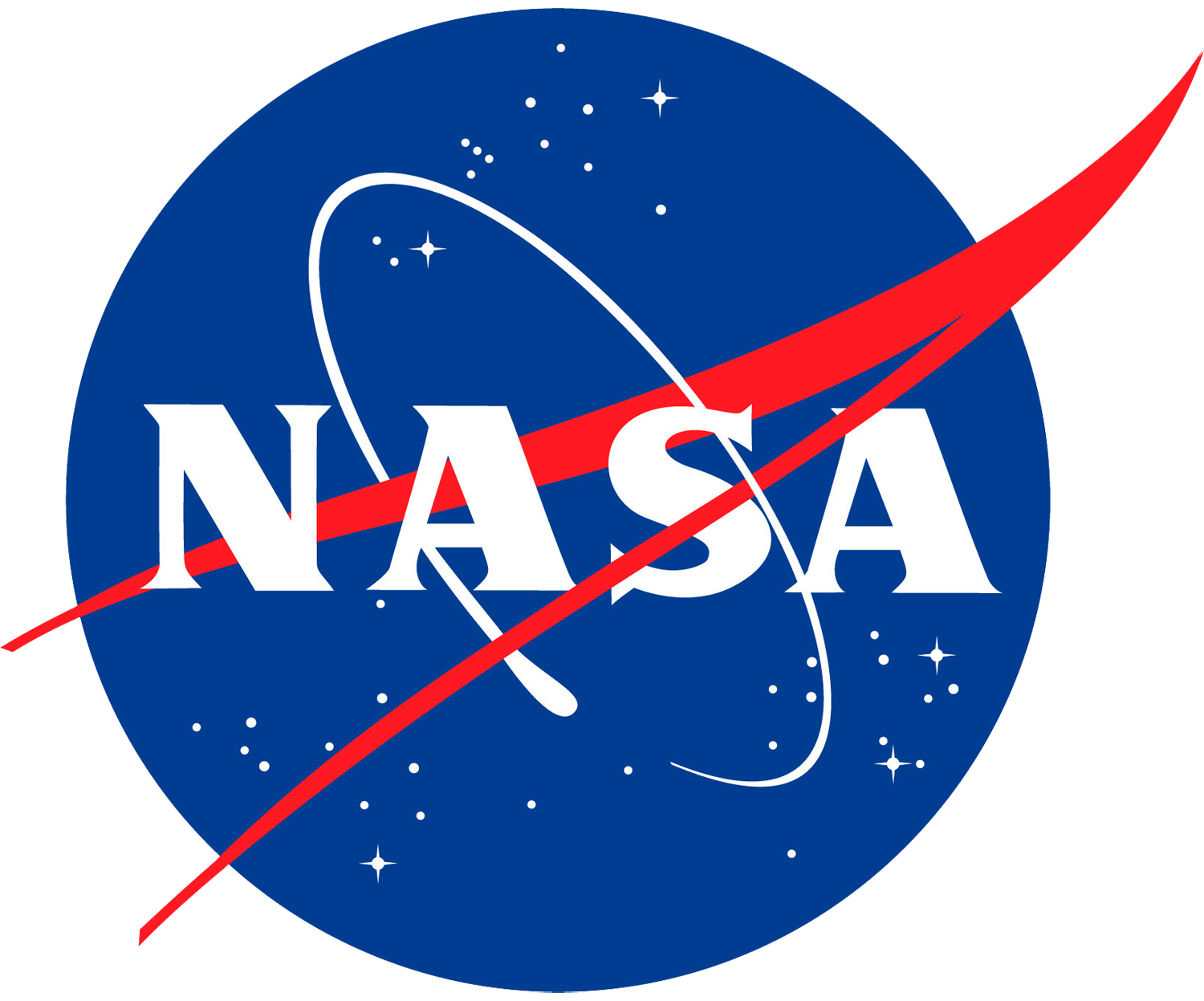 19
Acronyms
20